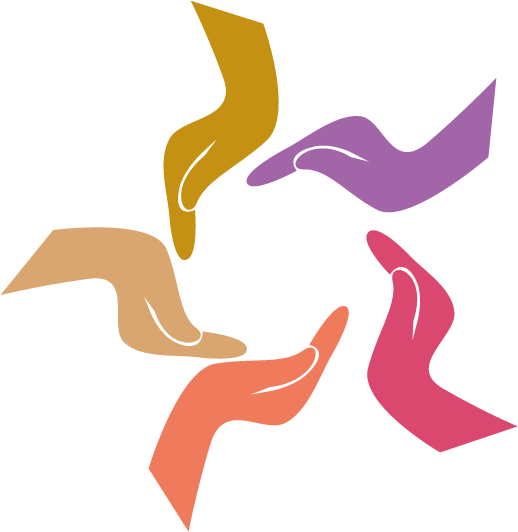 Understanding and developing corporate cultureonline course   -- Shiqi Tao       MEITE, class 2022
Agenda
One day, my boss asked me to make a corporate culture transformation plan…
How
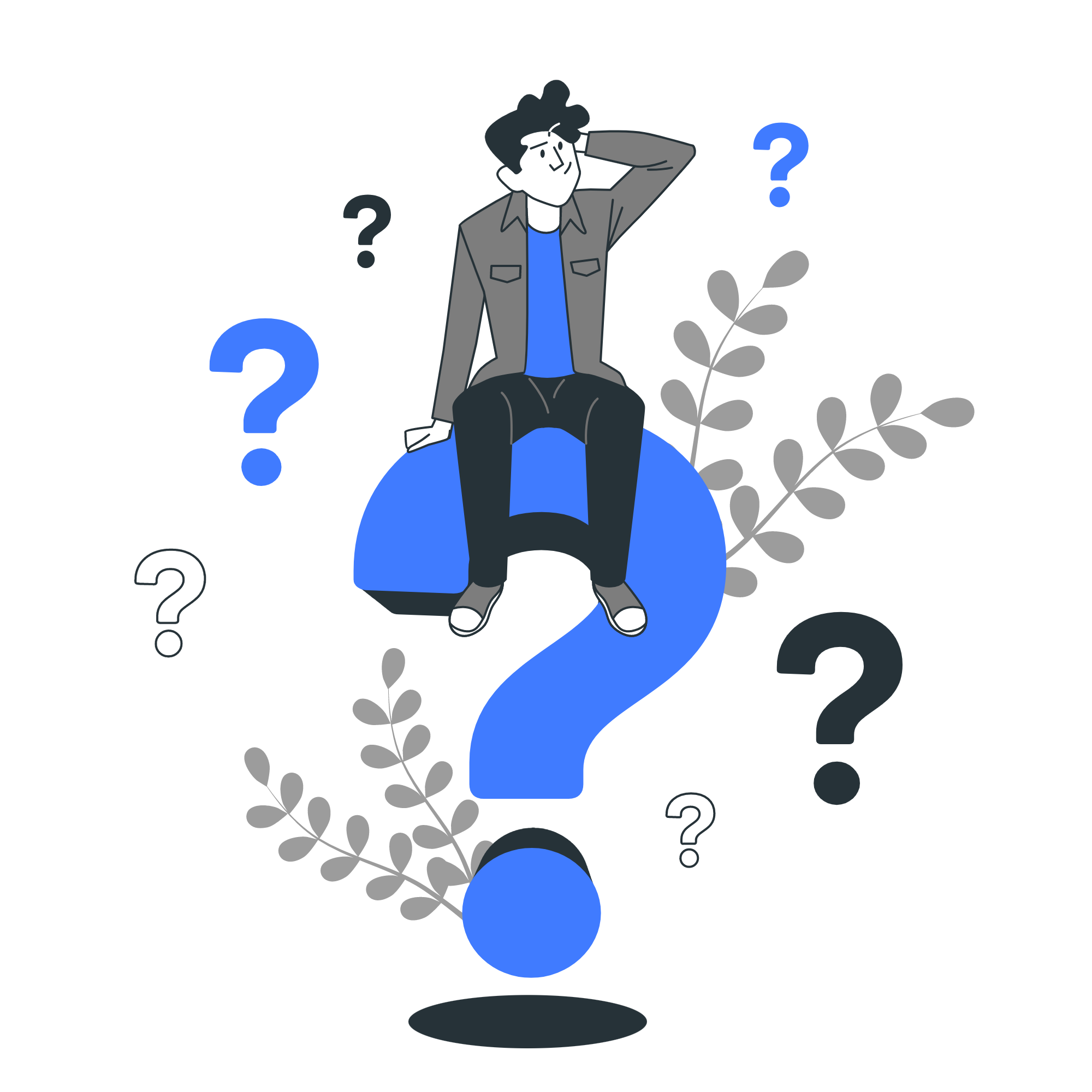 What
Why
Some problems
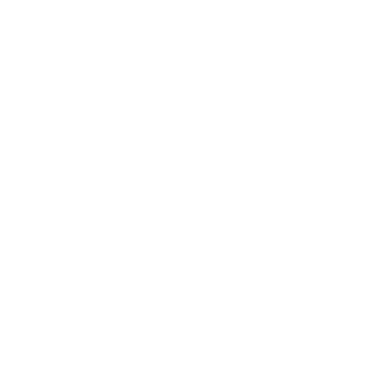 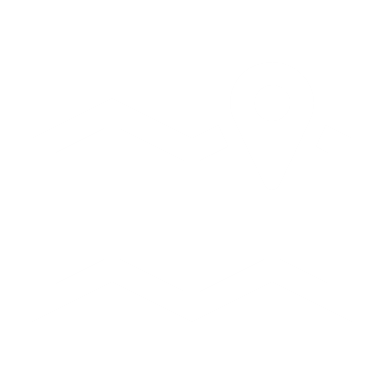 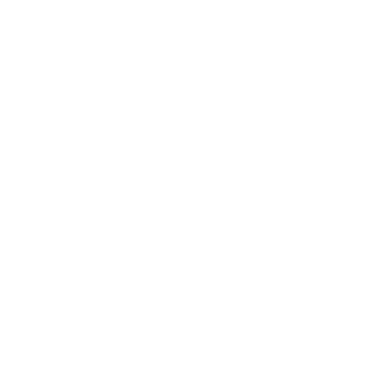 Theory-based
Only one stage is covered
Too long time
Students need to learn another course to know about another stage.
It needs take a long time to complete the course.
Lack of practical tools.
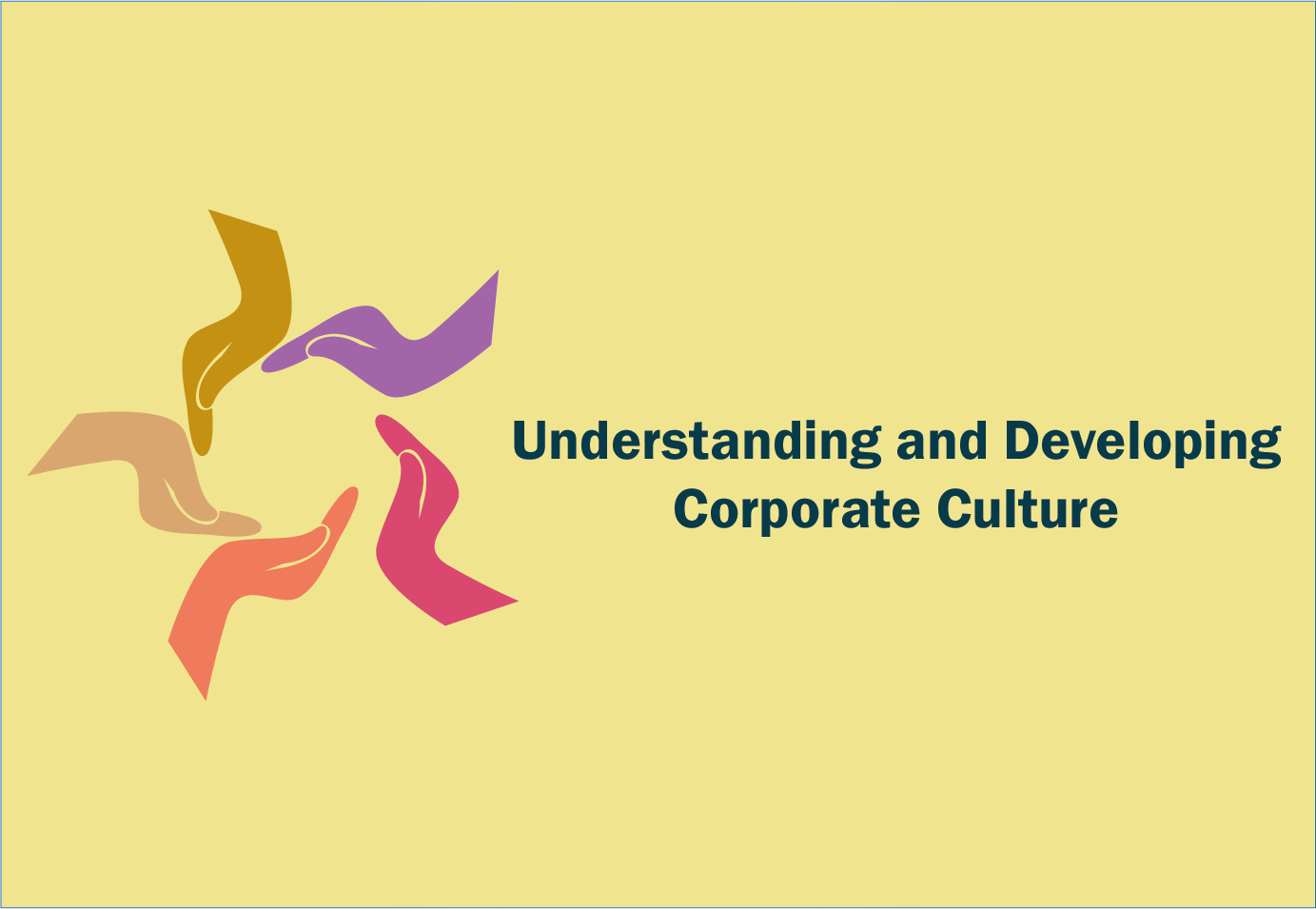 Intro-levelSimple & fast
Price: $13.9
Canvas platform
Target audiences
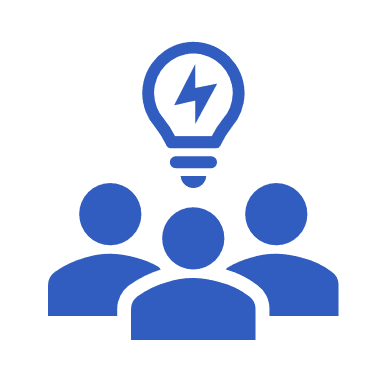 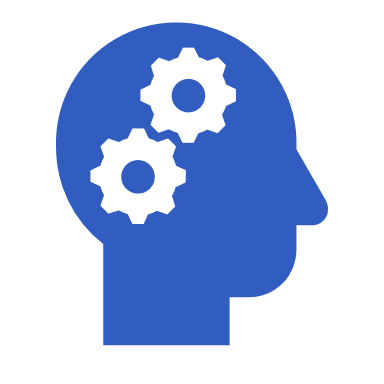 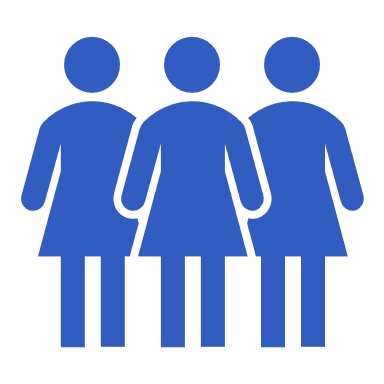 Startup Leaders
Human resources managers/staff
Beginning learners who want to learn corporate culture
LearningOutcomes
Build
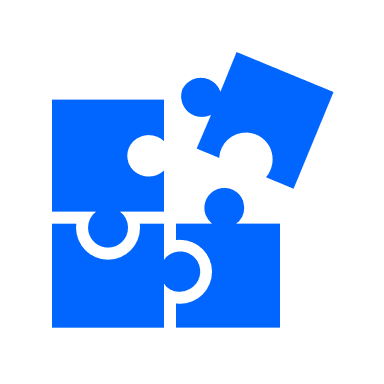 Design an action plan/rituals canvas
Assess
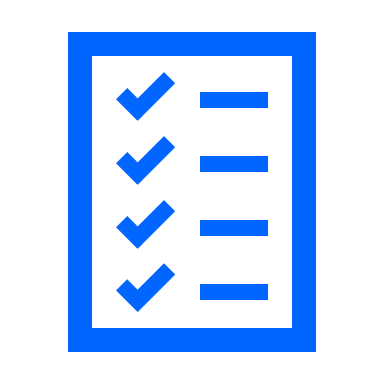 Develop a culture assessment survey
Cultural Tranformation
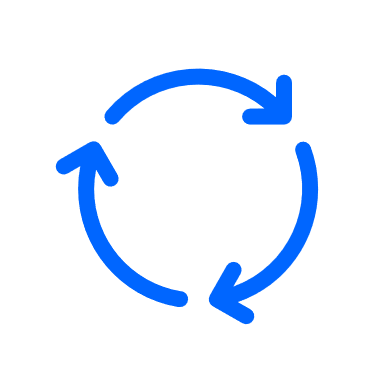 Apply Kotter’s change model by writing a proposal
General Strategies
Describe general strategies for sustaining a positive corporate culture
Module structure--Backward design
Step 1
Step 3
Step 5
Pre-discussion
Microlearning
Reflection
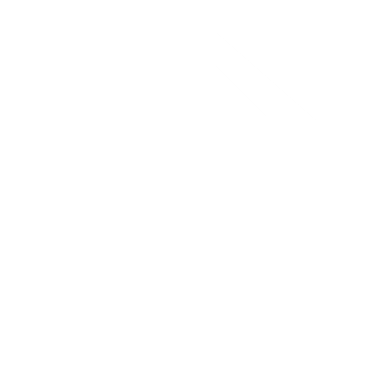 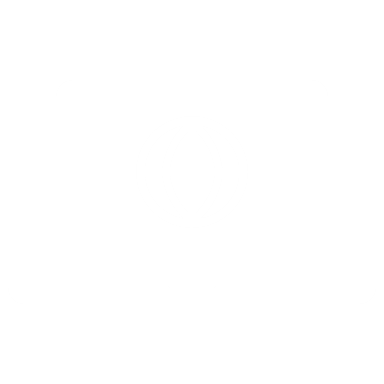 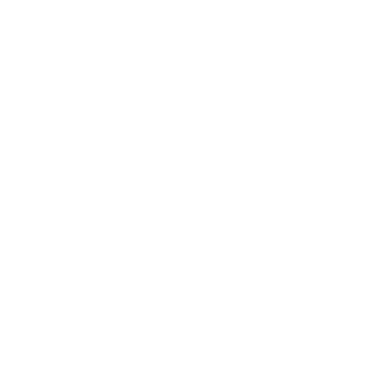 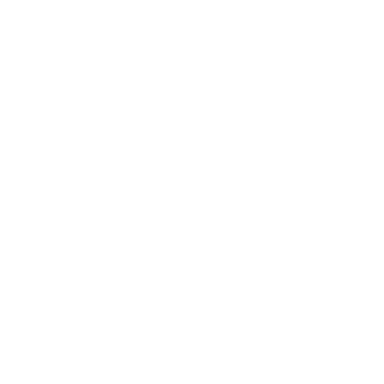 Step 2
Step 4
Lecture video
Mini-quiz
C
Interactive experience
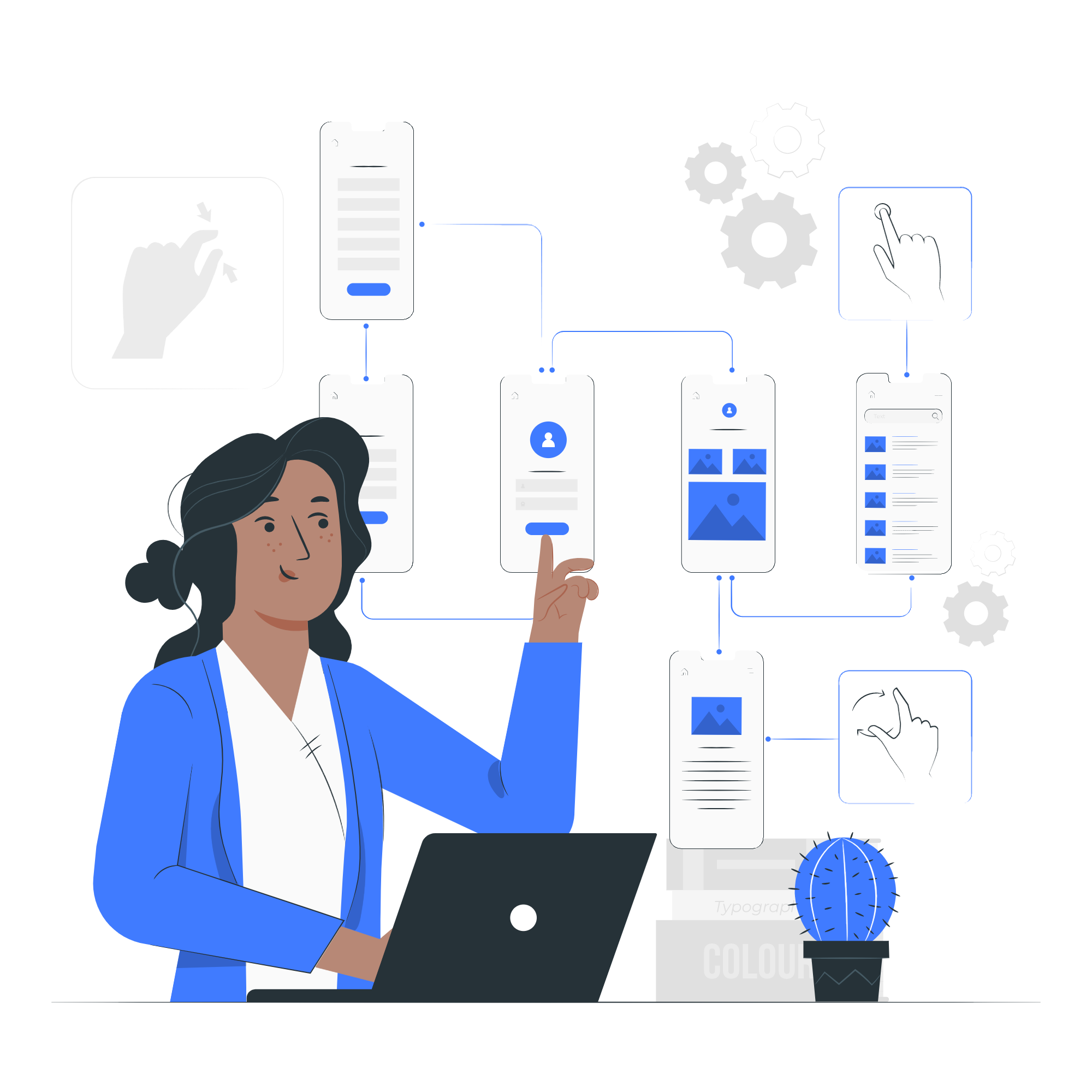 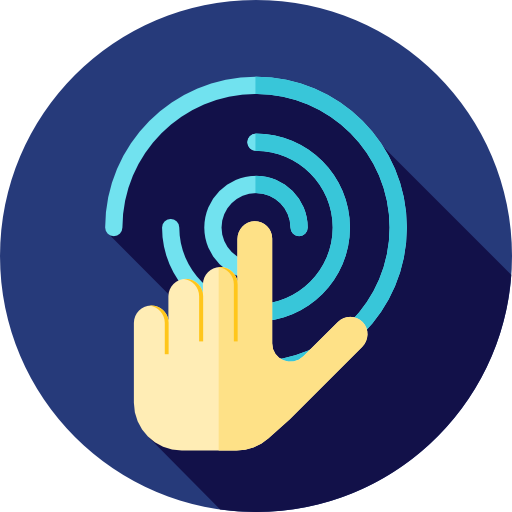 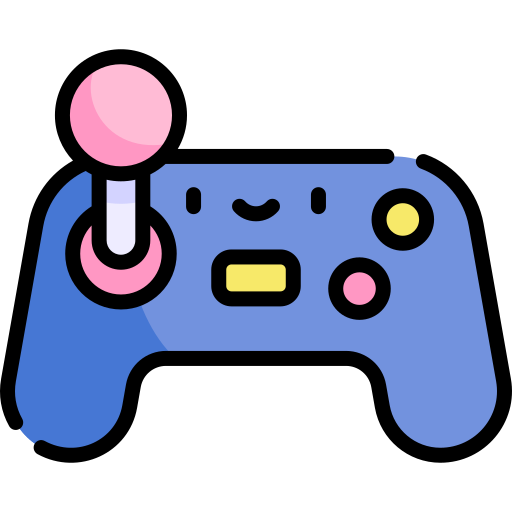 B
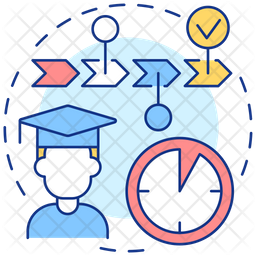 A
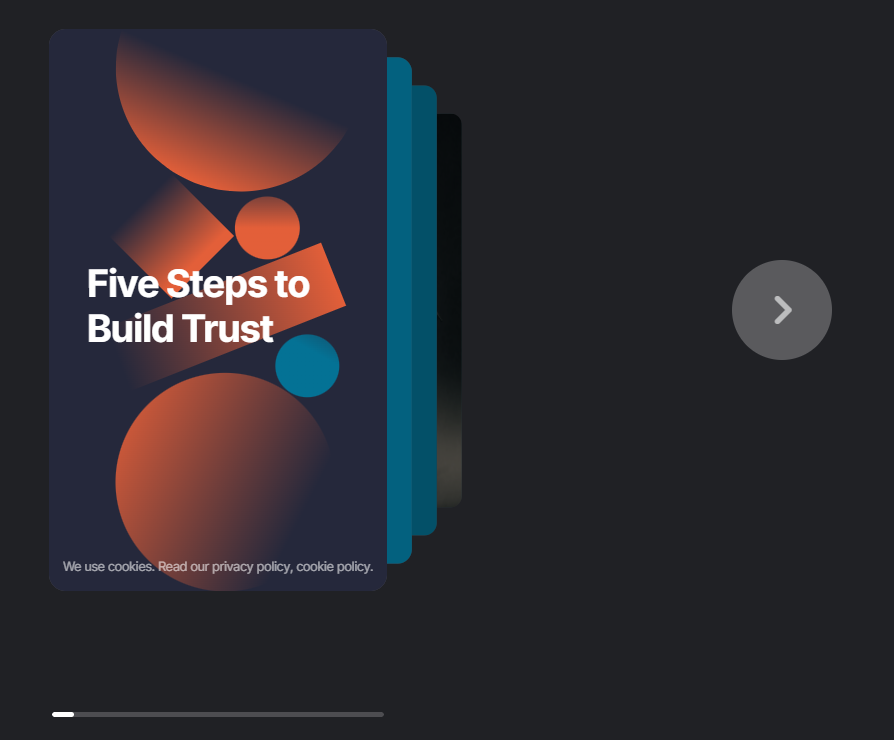 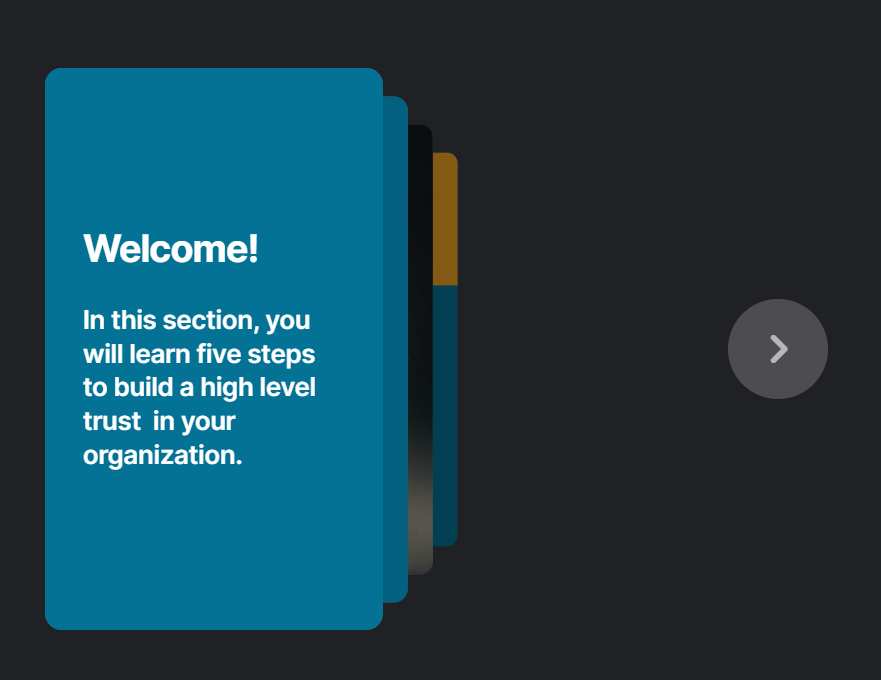 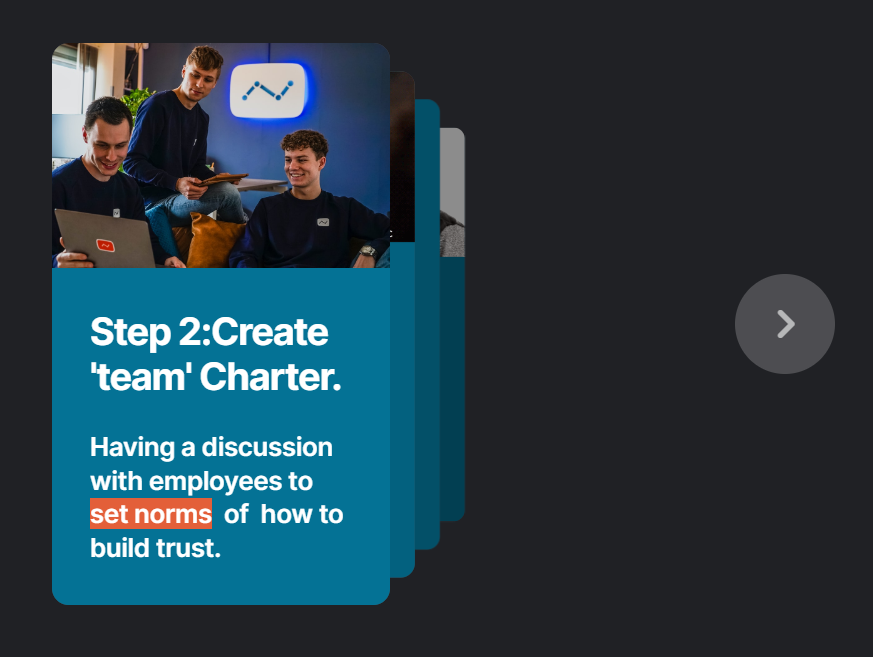 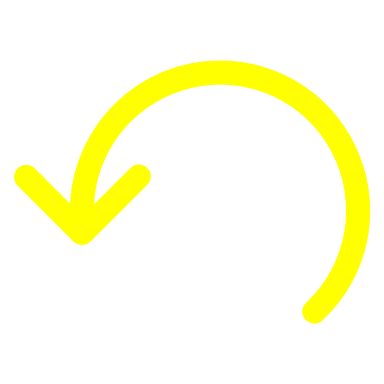 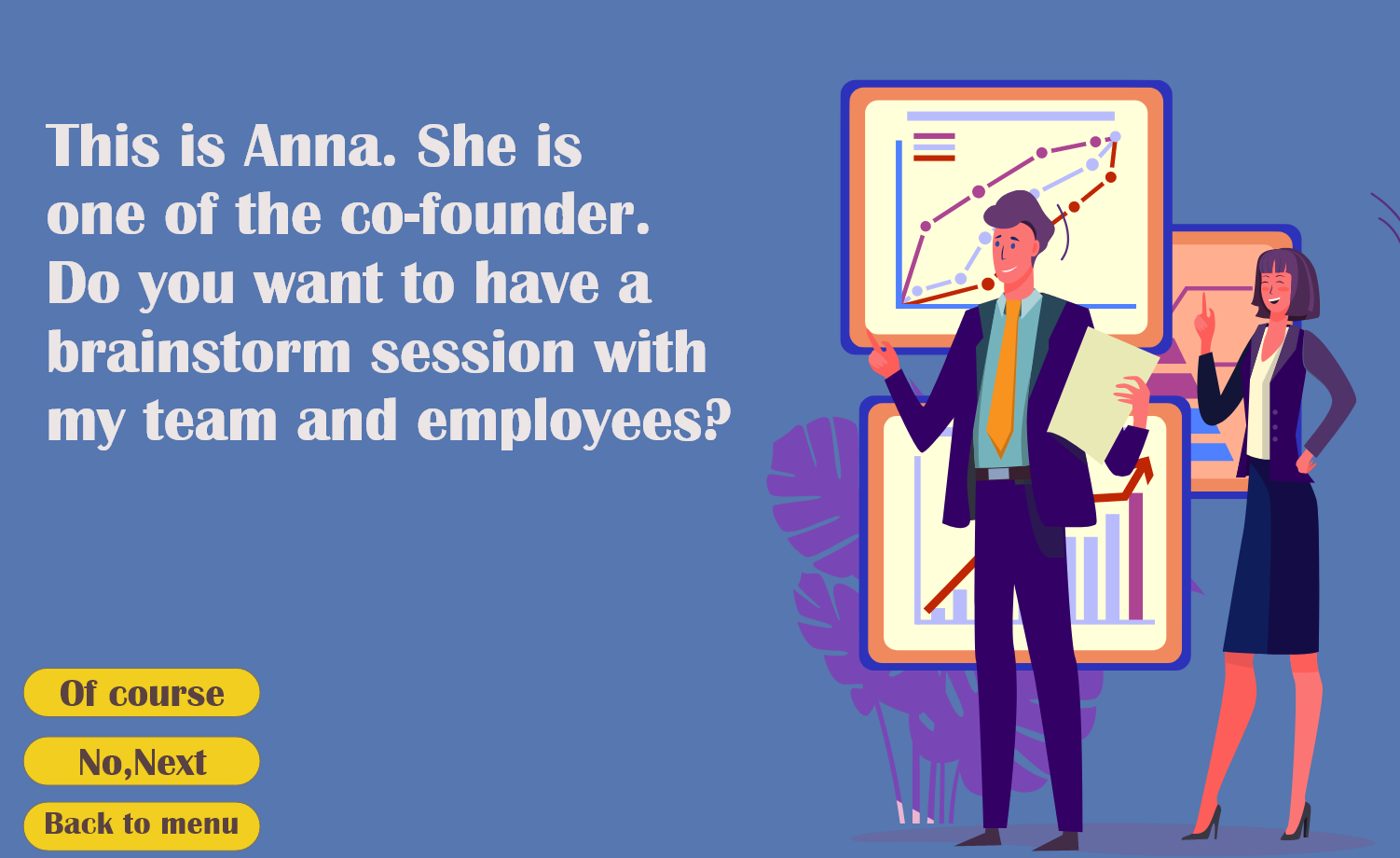 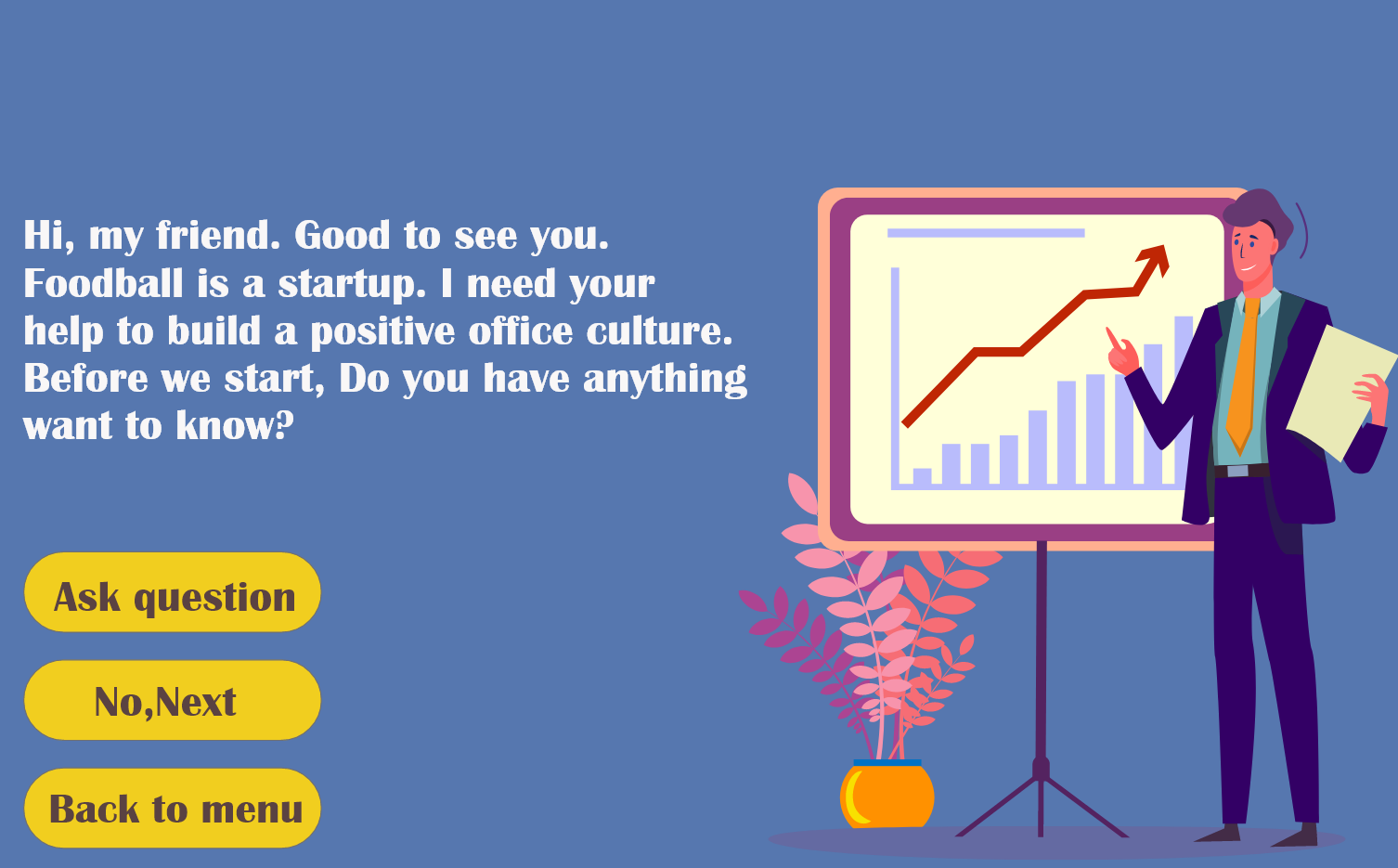 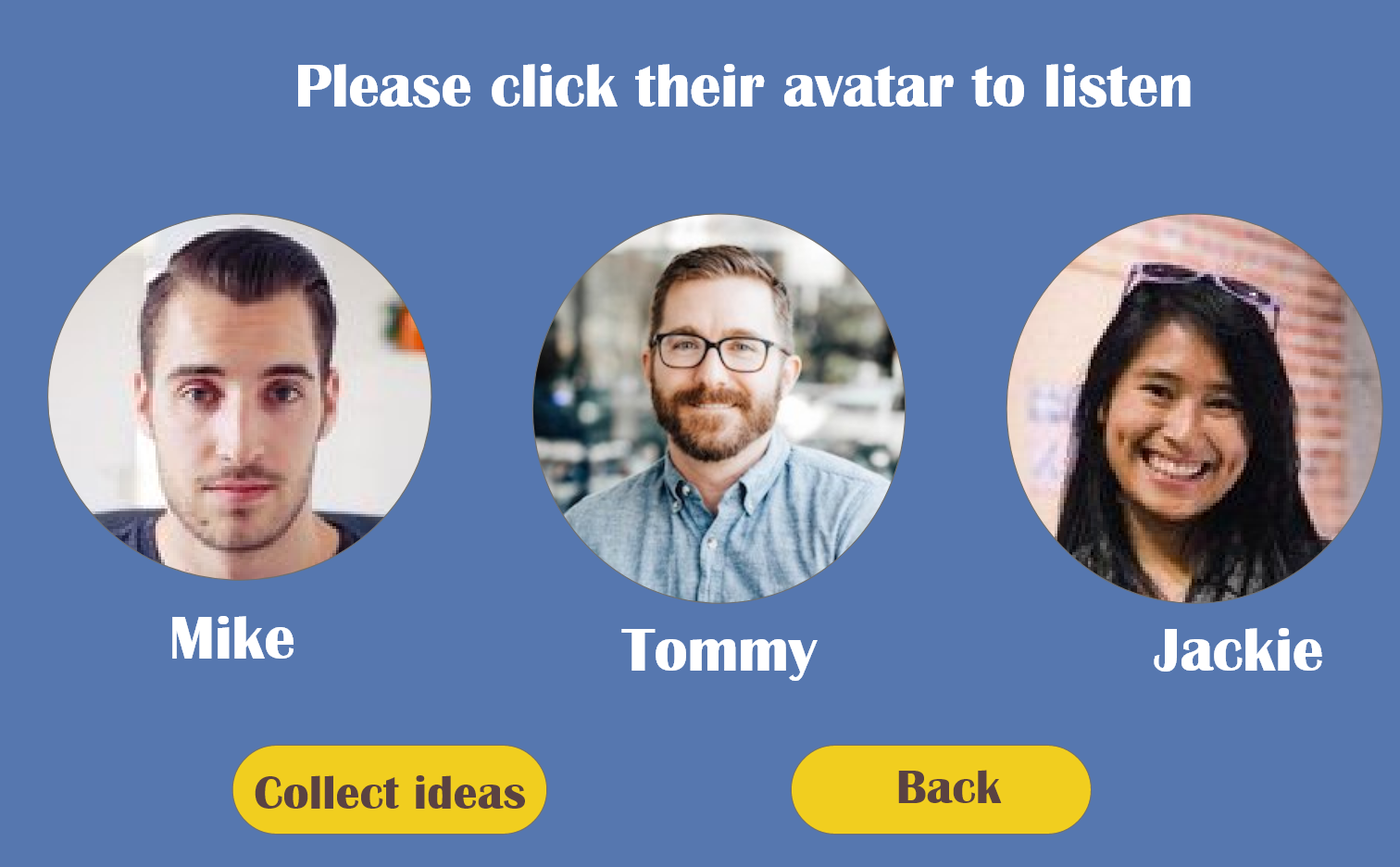 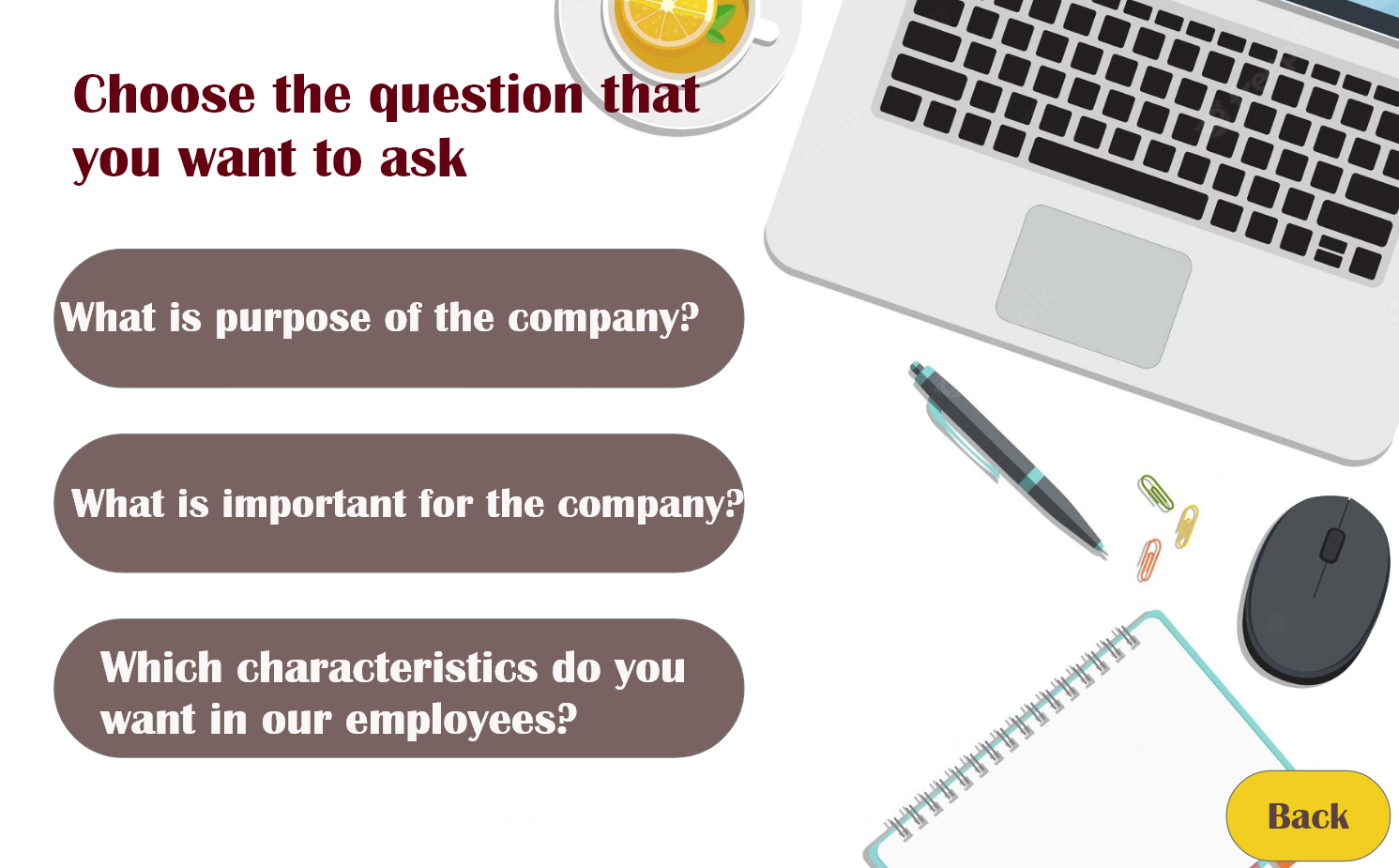 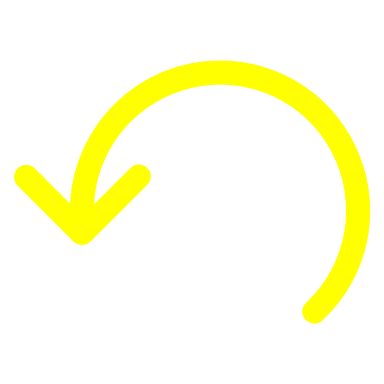 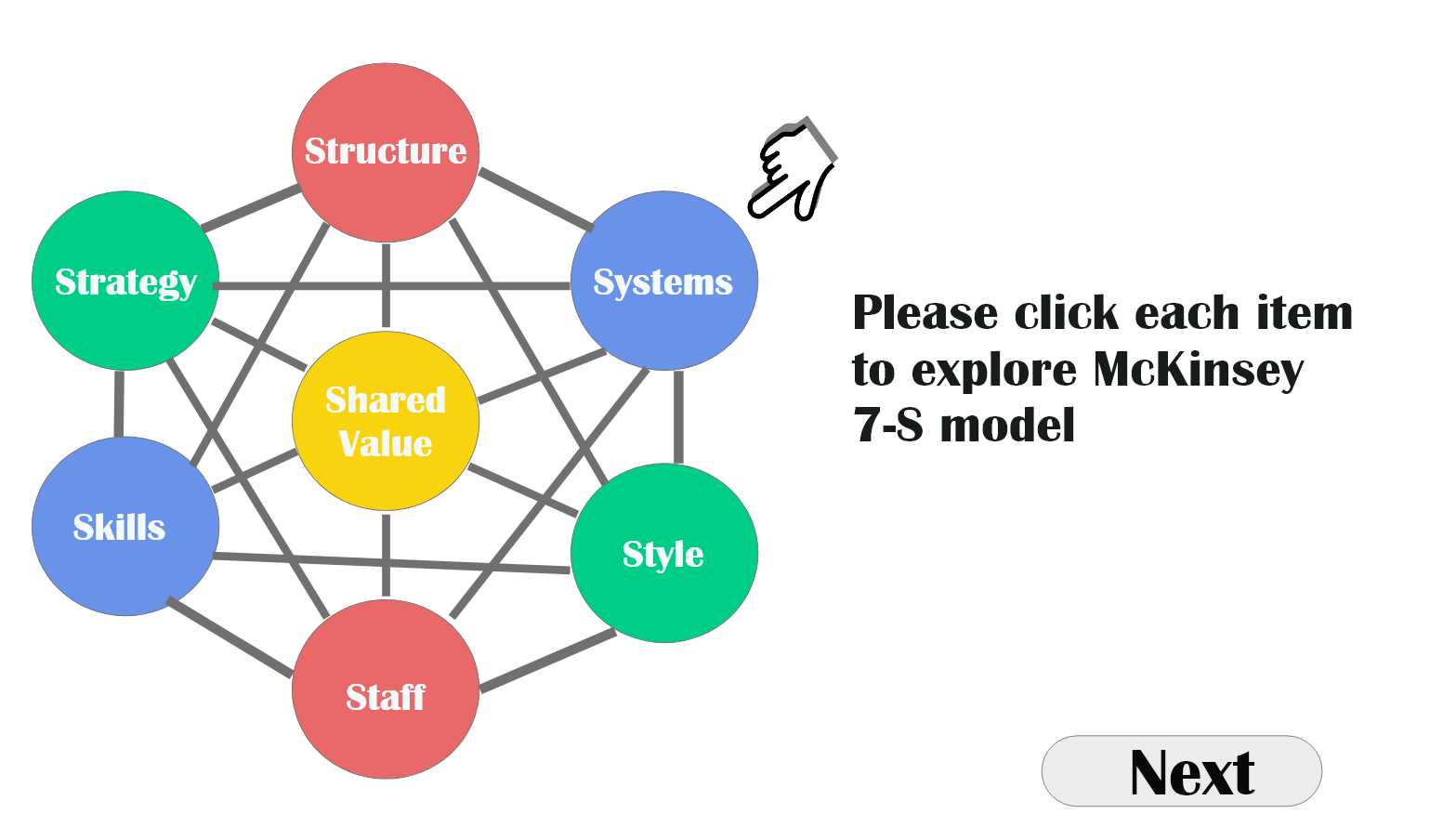 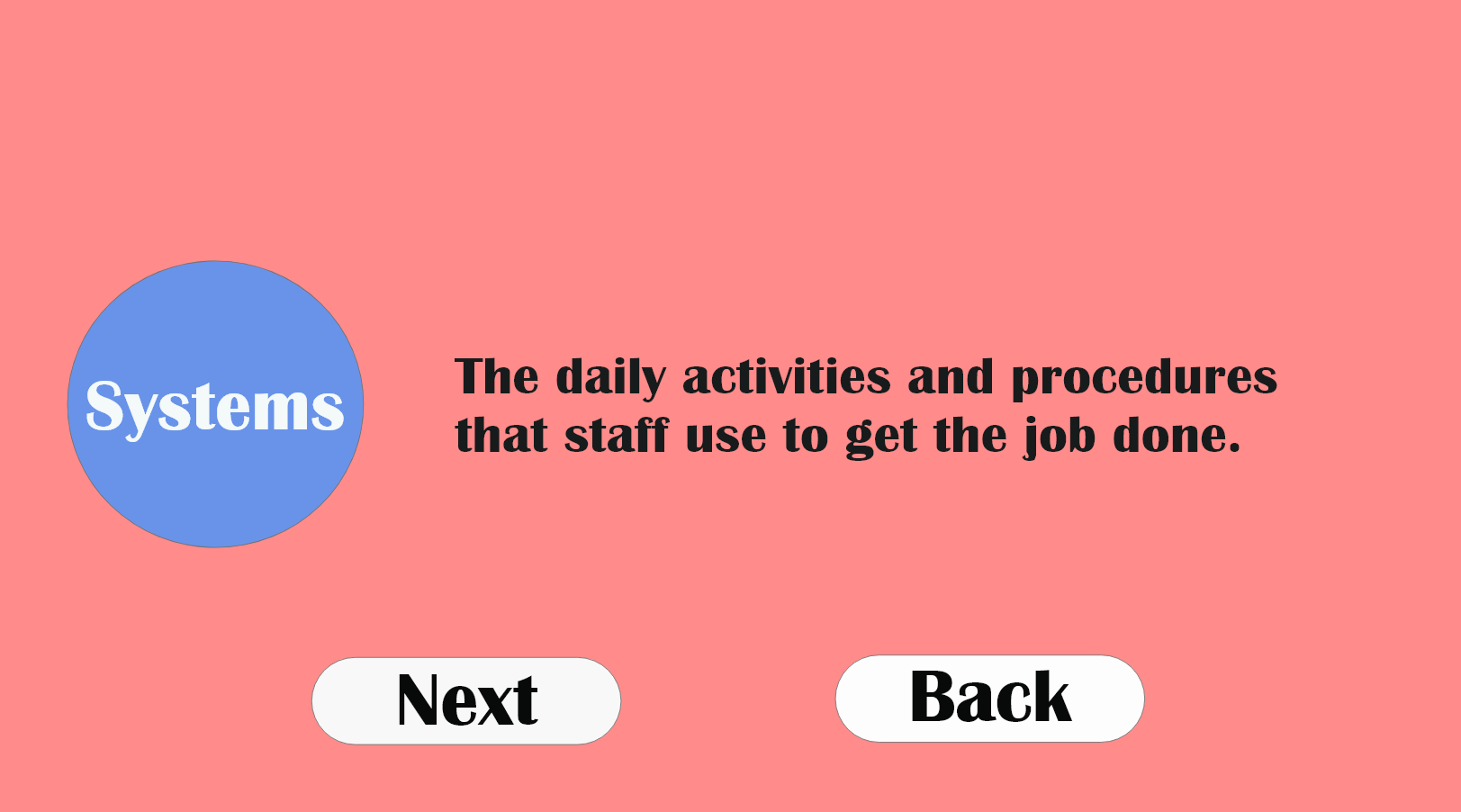 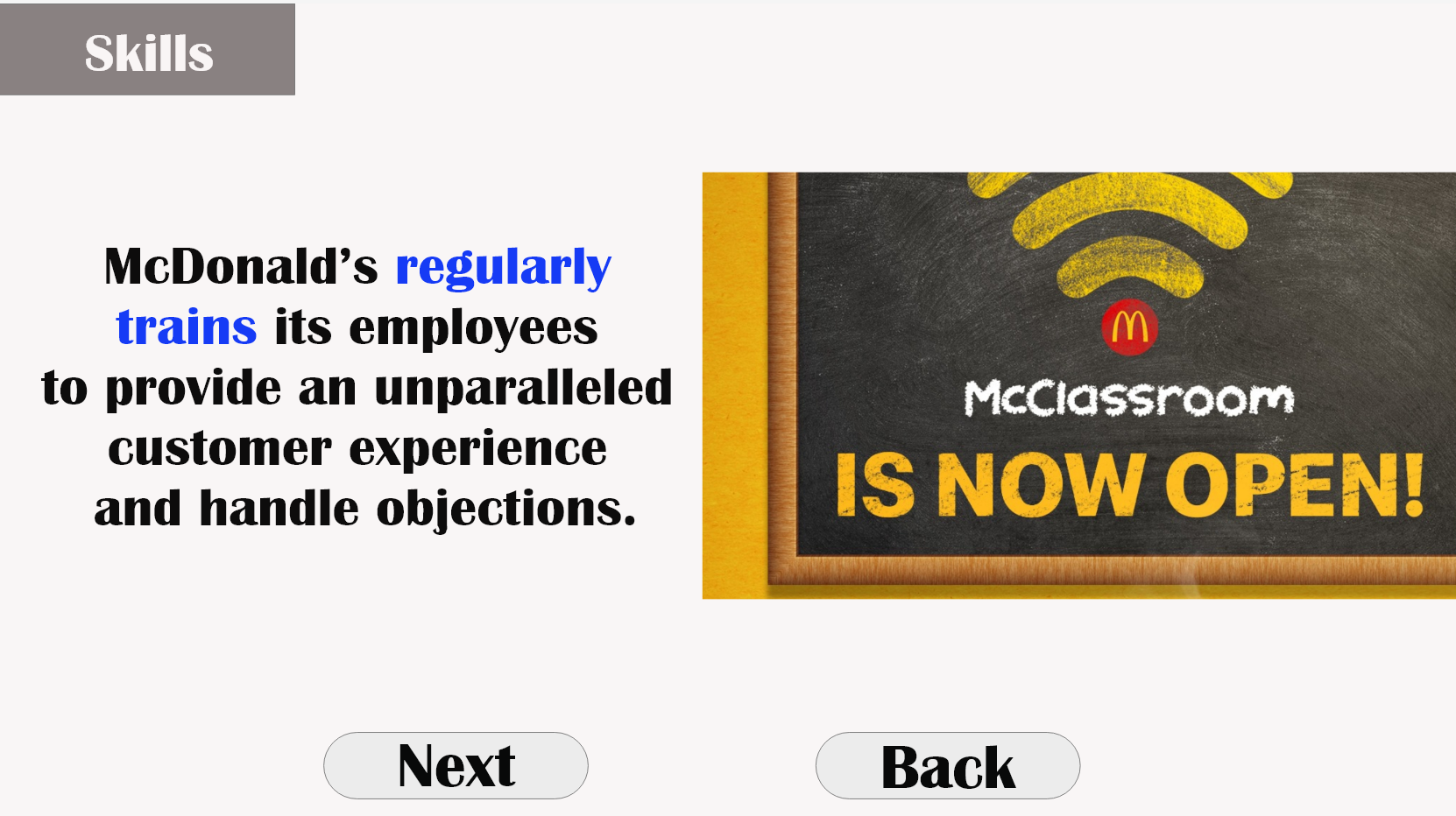 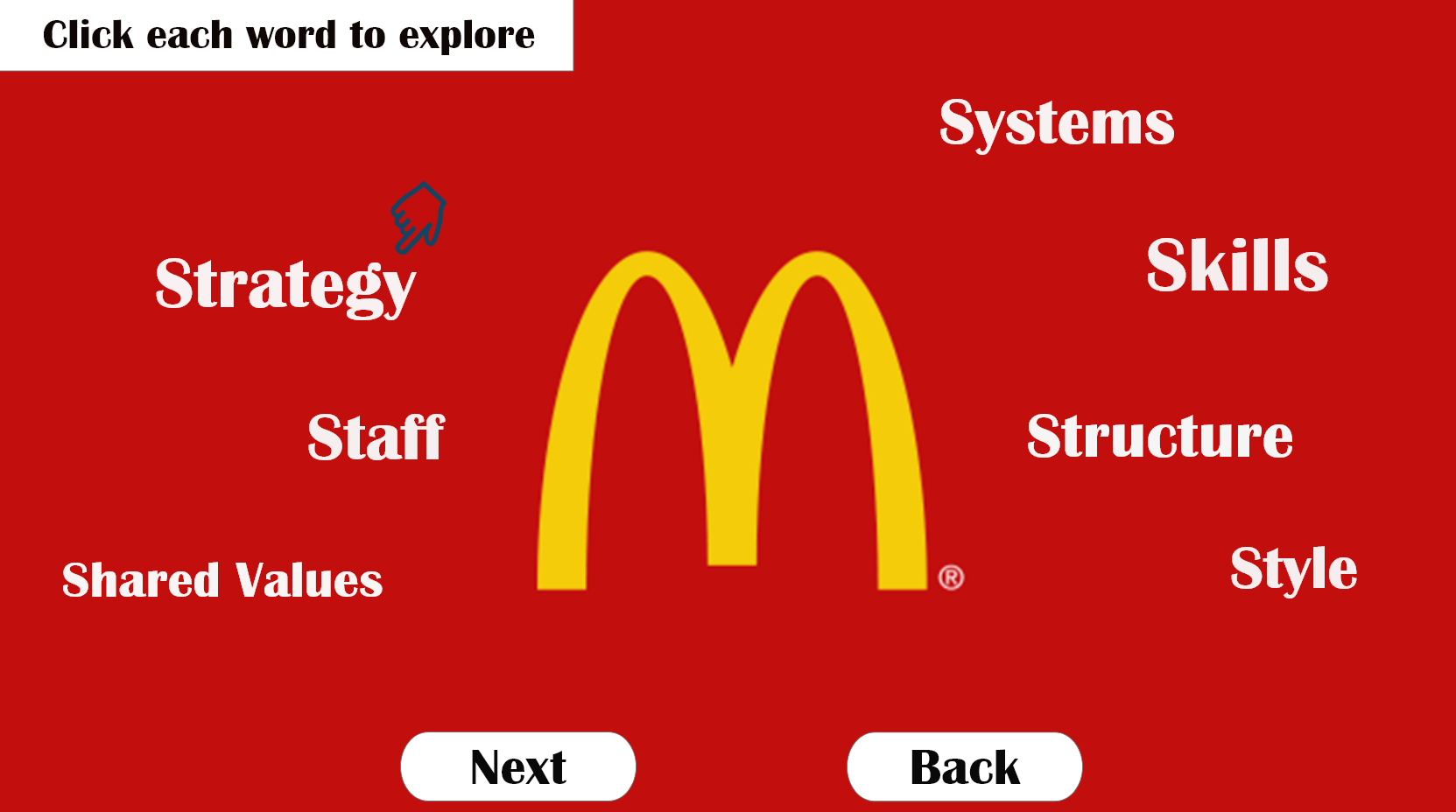 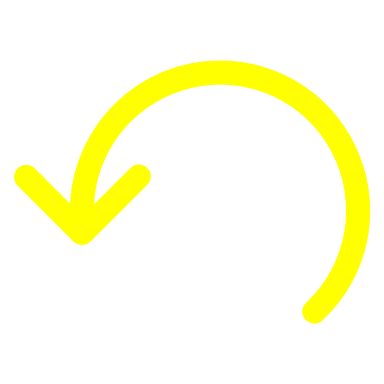 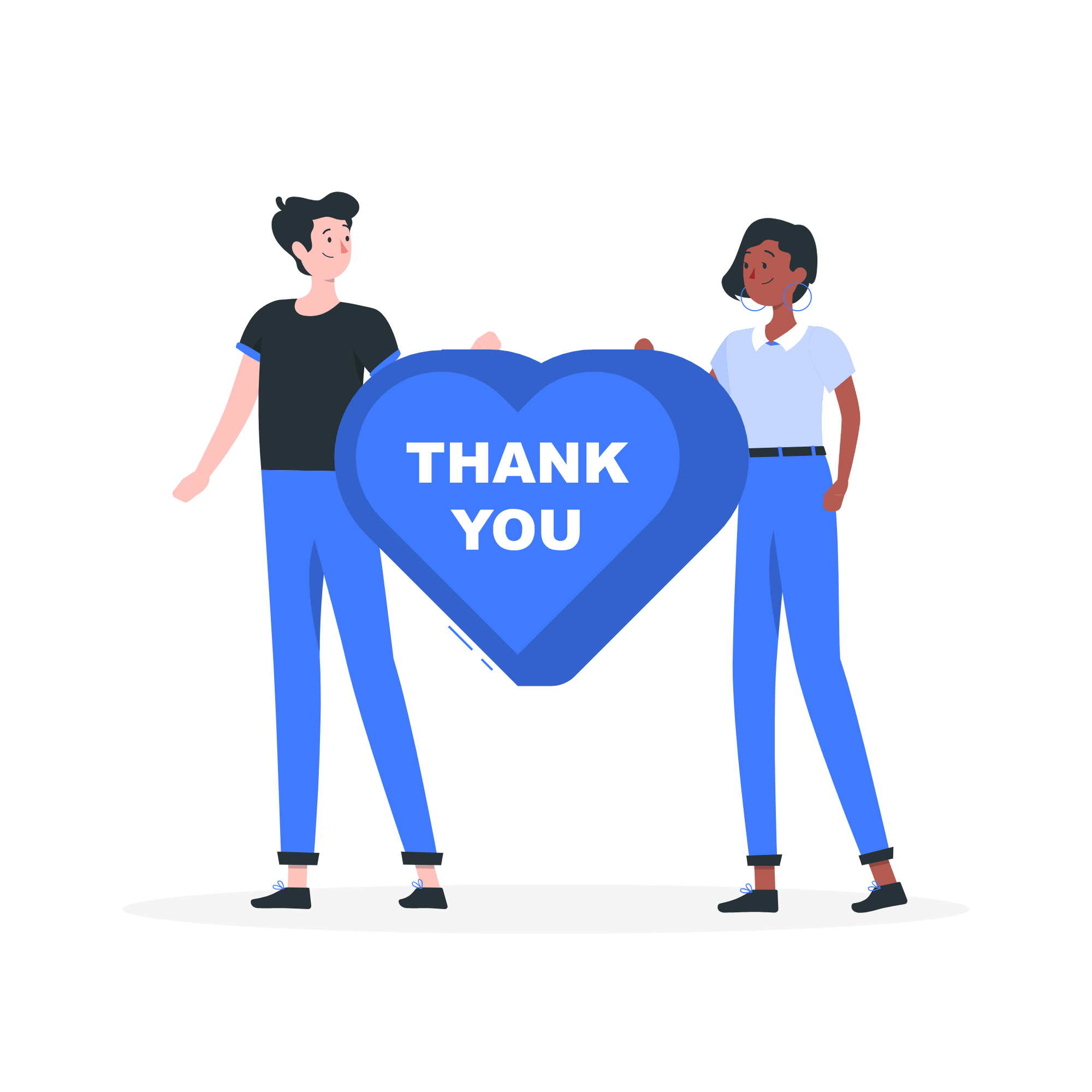 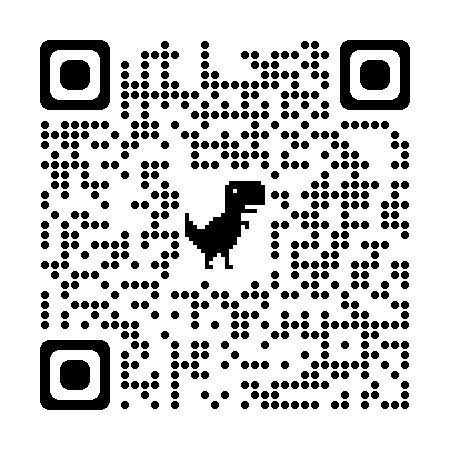